Образовательная сессия «Инклюзивный отдых: Мир  без барьеров для каждого  ребенка»
Слабышева А.В., заместитель директора по методической работе 
ГАУ «МЕТЕОР», кандидат педагогических наук, 
25.02.2025
Инклюзивный детский отдых и оздоровление
– это организация и проведение летних смен (тематических и профильных) в которых происходит активное включение детей с ограниченными возможностями здоровья и инвалидностью и их нормативно развивающихся сверстников в общую деятельность (бытовую, познавательную, творческую, спортивную и др).
Государственная программа «Доступная среда». (Постановление Правительства Российской Федерации от 29 марта 2019 г. № 363.)
государственная программа, призванная облегчить жизнь людей с инвалидностью, а также иных маломобильных граждан, предоставляющая им возможность максимально интегрироваться в общество
Целевые индикаторы программы
увеличение численности детей; 
увеличение количества организаций отдыха и оздоровления детей-инвалидов и детей с ОВЗ.
НОРМАТИВНО-ПРАВОВАЯ ОСНОВА
1. Федеральный закон от 24.07.1998 № 124-ФЗ «Об основных гарантиях прав ребенка в Российской Федерации»;
2. Федеральный закон от 03.05.2012 № 46-ФЗ «О ратификации Конвенции о правах инвалидов»;
3. Федеральный закон от 24.11.1995 № 181-ФЗ «О социальной защите инвалидов в Российской Федерации»;
4. Федеральный закон от 29.12.2012 № 273-ФЗ «Об образовании в Российской Федерации»;
5. Постановление Правительства РФ от 26.12.2017 № 1642 «Об утверждении
государственной программы Российской Федерации «Развитие образования»
6. Постановление Правительства РФ от 29.03.2019 № 363 «Об утверждении государственной программы Российской Федерации «Доступная среда»;
7. Паспорт национального проекта «Образование» (утв. президиумом Совета при Президенте РФ по стратегическому развитию и национальным проектам, протокол от 24.12.2018 № 16);
НОРМАТИВНО-ПРАВОВАЯ ОСНОВА
8. Распоряжение Правительства РФ от 25.08.2014 № 1618-р «Об утверждении Концепции государственной семейной политики в Российской Федерации на период до 2025 года»;
9. Приказ Министерства образования и науки РФ от 9 ноября 2015 г. N 1309
"Об утверждении Порядка обеспечения условий доступности для инвалидов объектов и предоставляемых услуг в сфере образования, а также оказания им при этом необходимой помощи"
10. СП 59.13330.2020 Доступность зданий и сооружений для маломобильных групп населения. Актуализированная редакция СНиП 35-01-2001
11. Межведомственный комплексный план мероприятий по повышению доступности среднего профессионального и высшего образования для инвалидов и лиц с ограниченными возможностями здоровья, в том числе профориентации и занятости указанных лиц (утв. Правительством РФ 21.12.2021 №14000п-П8);
12. Методические рекомендации по проведению в организациях отдыха детей с ограниченными возможностями здоровья и детей-инвалидов», утв. Минпросвещения России 08.11.2021 № АБ-45/06вн;
Письмо №06-1896 от 19 декабря 2022 г. Методические рекомендации по организации инклюзивных смен
НОРМАТИВНО-ПРАВОВАЯ ОСНОВА
Постановление Правительства Челябинской области
 от 28.11.2024 № 669-П
Постановление Правительства Челябинской области 
от 02.12.2024 №677-П
Об установлении квоты в государственных и муниципальных организациях
отдыха детей и их оздоровления, обеспечивающей потребность в отдыхе и оздоровлении детей-инвалидов и детей с ограниченными возможностями здоровья на территории Челябинской области на 2025 год
НОРМАТИВНО-ПРАВОВАЯ ОСНОВА
Приказ Министерства образования и науки Челябинской области №01/275 от 13.02.2025 г.
«О квотировании мест для детей – инвалидов с ограниченными возможностями здоровья»
ОСНОВНЫЕ КАТЕГОРИИ ДЕТЕЙ С ОВЗ
с задержкой психического развития (ЗПР);
с тяжелыми нарушениями речи (ТНР);
с нарушениями опорно-двигательного аппарата (НОДА).
дети с нарушением слуха (глухие и слабослышащие);
дети с нарушением зрения (слепые, слабовидящие);
Идея инклюзивного отдыха в лагере -
дать возможность участникам с инвалидностью и ОВЗ получить первый опыт самостоятельного проживания без родителей, развить навыки коммуникации и лидерский потенциал, познакомиться с реальной жизнью, а также поучаствовать в профессиональных пробах.
Задачи
создание ситуации успеха детям с особыми потребностями через помощь в определении и реализации их собственных интересов и возможностей;
развитие социально-коммуникативных компетенций на основе активного включения в социально значимую, творческую и оздоровительную деятельность в разных сообществах и творческих пространствах детского лагеря;
приобщение детей к здоровому образу жизни как одному из условий личной и социальной успешности.
Базовые руководящие принципы
Все дети равны.
Искренний интерес и уважение к каждому ребенку. 
Опора на возможности ребенка. 
Внутренняя уверенность, спокойствие и эмоциональная устойчивость.
Этика в коммуникации.
Терпение и доверие взрослого.
 Последовательность в требованиях обеспечивает.
Учет индивидуальности каждого ребенка.
Поддержка друг друга во взрослом сообществе.
Ключевые составляющие:
знание особенностей развития ребенка;
толерантность;
коммуникабельность;  
способность к работе в команде;   
креативность; 
инициативность; 
способность к многозадачности;
эмоциональная устойчивость;
видение в каждом ребенке личности.
Условия доступности объектов в соответствии с требованиями, установленными законодательными и иными НПА
а) наличие при входе в объект вывески с названием организации, графиком работы организации, плана здания, выполненных рельефно-точечным шрифтом Брайля и на контрастном фоне;
б) оказание инвалидам помощи, необходимой для получения в доступной для них форме информации о правилах предоставления услуги, в том числе об оформлении необходимых для получения услуги документов, о совершении ими других необходимых для получения услуги действий;
в) предоставление инвалидам по слуху, при необходимости, услуги с использованием русского жестового языка, включая обеспечение допуска на объект сурдопереводчика, тифлопереводчика;
г) наличие в одном из помещений, предназначенных для проведения массовых мероприятий, индукционных петель и звукоусиливающей аппаратуры;
д) адаптация официального сайта органа и организации для лиц с нарушением зрения (слабовидящих);
Доступность для детей с ограниченными возможностями здоровья по слуху:
дублирование звуковой справочной информации о расписании мероприятий визуальной (установка мониторов с возможностью трансляции субтитров (мониторы, их размеры и количество необходимо определять с учетом размеров помещения);
обеспечение надлежащими звуковыми средствами воспроизведения информации;
Доступность для детей, имеющих нарушения опорно-двигательного аппарата:
материально-технические условия должны обеспечивать возможность беспрепятственного доступа детей в учебные помещения, столовые, туалетные и другие помещения организации отдыха детей и их оздоровления, осуществляющей образовательную деятельность, а также их пребывания в указанных помещениях (наличие пандусов, поручней, расширенных дверных проемов, лифтов, локальное понижение стоек-барьеров до высоты не более 0,8 м; наличие специальных кресел и других приспособлений).
Родители особых детей: как подготовить их к поездке ребенка в лагерь?
предварительная встреча;
ознакомительную экскурсию в лагерь за несколько дней до заезда;
знакомство с вожатыми;
анкетирование родителей об особенностях их детей.
Подготовка других участников детского лагеря к проведению инклюзивного отдыха
использовать Методические рекомендации для общеобразовательных организаций по проведению мероприятий "Уроки доброты" по пониманию инвалидности и формированию толерантных установок, опубликованные Министерством образования и науки Российской Федерации 29 августа 2017 года.
 Проведение инструктажа.
Подготовка детей нормы с детьми с ОВЗ
дети нормы транслируют стереотипы родителей в отношении детей с ОВЗ;
дети очень быстро начинают копировать отношения воспитателей /вожатых к ребенку с ОВЗ;
создать "ситуацию успеха" у ребенка с ОВЗ, чтобы им заинтересовались остальные дети;
ребенок с ОВЗ сам справляется с бытовыми делами.
Организационный этап проведенияинклюзивных смен
развитие навыков пространственной ориентации (знакомство с непривычными бытовыми условиями и адаптация к ним, друг с другом, вожатыми, детским лагерем, правилами совместного проживания и взаимодействия) и сенсорной сферы (восприятия). 
 задачи могут быть решены посредством игр на знакомство, игр-путешествий, экскурсий по территории лагеря, огонька знакомства, общего вечернего сбора лагеря, музыкально-игровых мероприятий. Сам организационный этап может длиться 5 - 7 дней и зависит от уровня социализации ребенка с ОВЗ и инвалидностью.
Основной этап
задачами основного периода для детей-инвалидов и детей с ОВЗ являются развитие умений и навыков коммуникации, содействие эмоциональному развитию детей через встречи со взрослыми, состоявшимися людьми, имеющими ограниченные возможности здоровья; совместный творческий концерт; Поездки и выездные экскурсии; 
обеспечение полноценного участия детей с ОВЗ и инвалидностью в досугово-образовательной деятельности. 
Основными видами деятельности являются воспитательная, творческая и физкультурно-оздоровительная деятельность.
Итоговый этап:
анализ (важно учесть когнитивный уровень развития детей-инвалидов и детей с ОВЗ, особенно рефлексивные и аналитические навыки) участия в смене, определения ценности опыта общения и взаимодействия, полученных в детском лагере;
проведение итоговых мероприятий смены: торжественная церемония закрытия, прощальный "огонек", вручение памятных значков и сувениров.
продолжение общения ребят вне детского лагеря рекомендуется организовать обмен контактами (адреса, телефоны) между детьми, что можно сделать в яркой творческой форме.
ВОЖАТЫЕ - ТРУДНОСТИ
Основные трудности - решение
1. При первой встрече с ребенком с инвалидностью вожатые часто осознают масштаб несоответствия своих ожиданий и реальности. 
Решение: необходимо больше внелагерной практики. 
2. Часто вожатые жалеют детей с ОВЗ. Дети это чувствуют и манипулируют вожатым. 
Решение: вожатым нужно ежедневно проводить анализ своей деятельности и взаимодействия с детьми, разбирать сложные моменты с менеджером, куратором, психологом, более опытным коллегой. Дети с ОВЗ – такие же дети, и общаться с ними надо на равных.
ОСНОВНЫЕ ТРУДНОСТИ - РЕШЕНИЕ
3. Вожатый теряется и боится сделать что-то неправильно.
Решение: доукомплектование отряда опытным напарником-вожатым, поддержка психолога. 
4. Вожатые чувствуют усталость, раздражение, эмоциональное выгорание. Начинают избегать своих обязанностей или проявлять излишнюю строгость к ребенку. 
Решение: важна работа с психологом для предотвращения эмоционального выгорания вожатого. Нужно переключить вожатого, грамотно чередовать часть работы с напарником, давать вожатому возможность переключаться с одной деятельности на другую, давать возможность элементарно отдохнуть пару часов.
Упражнение : Каждый человек особенный
ЗЕЛЕНАЯ ОДИНОКАЯ ТАПОЧКА
Цель: выявление множества способов восприятия информации
Упражнение: Дети есть детиЦель: идентификация ребенка как личность
Упражнение: ВСЕ НЕ ТАК, КАК КАЖЕТСЯЦель: идентификация ребенка как личность
ДЕТИ С НАРУШЕНИЕМ СЛУХАРекомендации:
Прежде чем заговорить с ребенком, у которого понижен слух, привлеките его внимание. Позовите его по имени, после дайте знак, что Вы собираетесь ему что-то сказать – махните рукой или прикоснитесь к плечу или руке.
Прежде, чем начать разговор, убедитесь, что на Вас смотрят. Установите зрительный контакт.
Не кричите привлекая внимание и во время разговора.
Договоритесь о способе общения. Жестовый язык не всегда необходим в общении. Ребенок может уметь читать «по губам», или слышать только одним ухом. Иногда удобнее общаться письменно.
При общении через переводчика жестового языка, обращайтесь к самому собеседнику, а не к переводчику.
ДЕТИ С НАРУШЕНИЯМИ ЗРЕНИЯРекомендации:
незрячий человек держится за локоть или плечо сопровождающего с правой стороны;
нельзя касаться трости ребенка, если вам необходим телесный контакт с ребенком, скажите ему об этом;
обращайтесь непосредственно к ребенку, при общении с группой называйте имя того к кому обращаетесь.
ДЕТИ С НАРУШЕНИЯМИ ЗРЕНИЯРекомендации:
при обращении к ребенку называйте себя и представляйте других собеседников;
коротко описывайте ребенку происходящее и место, где он находится;
позвольте ребенку самостоятельно исследовать помещение, но предупредив его о том что вы находитесь рядом и страхуете его;
предупредите ребенка если он остается без вашего сопровождения.
ДЕТИ С ДЕФЕКТАМИ КОНЕЧНОСТЕЙРекомендации:
без разрешения не трогайте ребенка за руку/ногу (протез, культю конечности), помните о личных границах;

при приветствии протяните свою руку, ребенок поприветствует вас так, как ему это сделать комфортно;

по мере необходимости, предлагайте ребенку свою помощь.
ДЕТИ С ДЕФЕКТАМИ КОНЕЧНОСТЕЙРекомендации:
если вы увидели, что ребенок бросил свой протез без присмотра, аккуратно поднимите его и положите в надежное место. После корректно поговорите с ребенком и покажите ему, где лежит его протез;
ребенок не беспомощный, не ограждайте его от обычной жизни.
Дети с расстройством аутистического спектраРекомендации:
зачастую такие дети не переносят прямых взглядов и телесных контактов;
речь должна быть простой и лаконичной, вопросы ясными и прямыми;
используйте те вопросы, на которые можно ответить "ДА" или "НЕТ", используйте картинки;
дайте ребенку достаточное количество времени для понимания полученной информации.
Дети с расстройством аутистического спектра
Объясняйте, что вы собираетесь сделать, что после этого произойдет и почему это необходимо Во время эмоционального пресыщения ребенок может начать кричать и проявлять агрессию, дайте ему время успокоиться
Уберите все источники резкого звука и света
Постоянство и однообразие, зачастую важны, так как дети очень долго привыкают к смене чего-либо, для них характерно стереотипное поведение
Дети очень чувствительны к свету, движению, звукам, запахам и прикосновениям
Идеальная инклюзивная смена:
вожатые, владеющие жестовым языком;
детей с нарушениями слуха, детей с синдромом Дауна, детей с ментальными нарушениями лучше всего поселить вместе (не вперемешку, а по типам инвалидности). Рядом с такими детьми должны жить вожатые (в соседней комнате, а не в соседнем корпусе);
 при расселении детей с синдромом Дауна обязательно нужно, чтобы вожатый детально все разъяснил: "Это твоя кровать, это твоя тумбочка. Доставай одежду. Клади ее в шкаф. Ставь ботинки сюда. Ты запомнил, где они стоят? Повтори, пожалуйста".
ИГРЫ НА КОММУНИКАЦИЮ
«Интервью»
«Подари улыбку»
«Доброе животное»
«Дракон кусает свой хвост»
«День рождения»
ИГРЫ ДЛЯ ДЕТЕЙ С НАРУШЕНИЕМ СЛУХА
«Три стихии. Земля. Вода. Воздух»
«Печатающая машинка»
«Запрещенный цвет»
 «Зеркало»
«Веревочка»
ИГРЫ ДЛЯ ДЕТЕЙ С НАРУШЕНИЕМ ЗРЕНИЯ
«Паровозик»
«Догони меня»
«Догони колокольчик»
«На ощупь»
«Рука все помнит»
КОНКУРСЫ:
«Лучшая программа организации отдыха детей их оздоровления» 
 номинация «Инклюзивные программы организаций отдыха и оздоровления детей Программы развития стационарных организаций отдыха детей и их оздоровления»
«Лучшая инклюзивная школа России»
Номинация «Лучшая инклюзивная организация отдыха детей и их оздоровления»
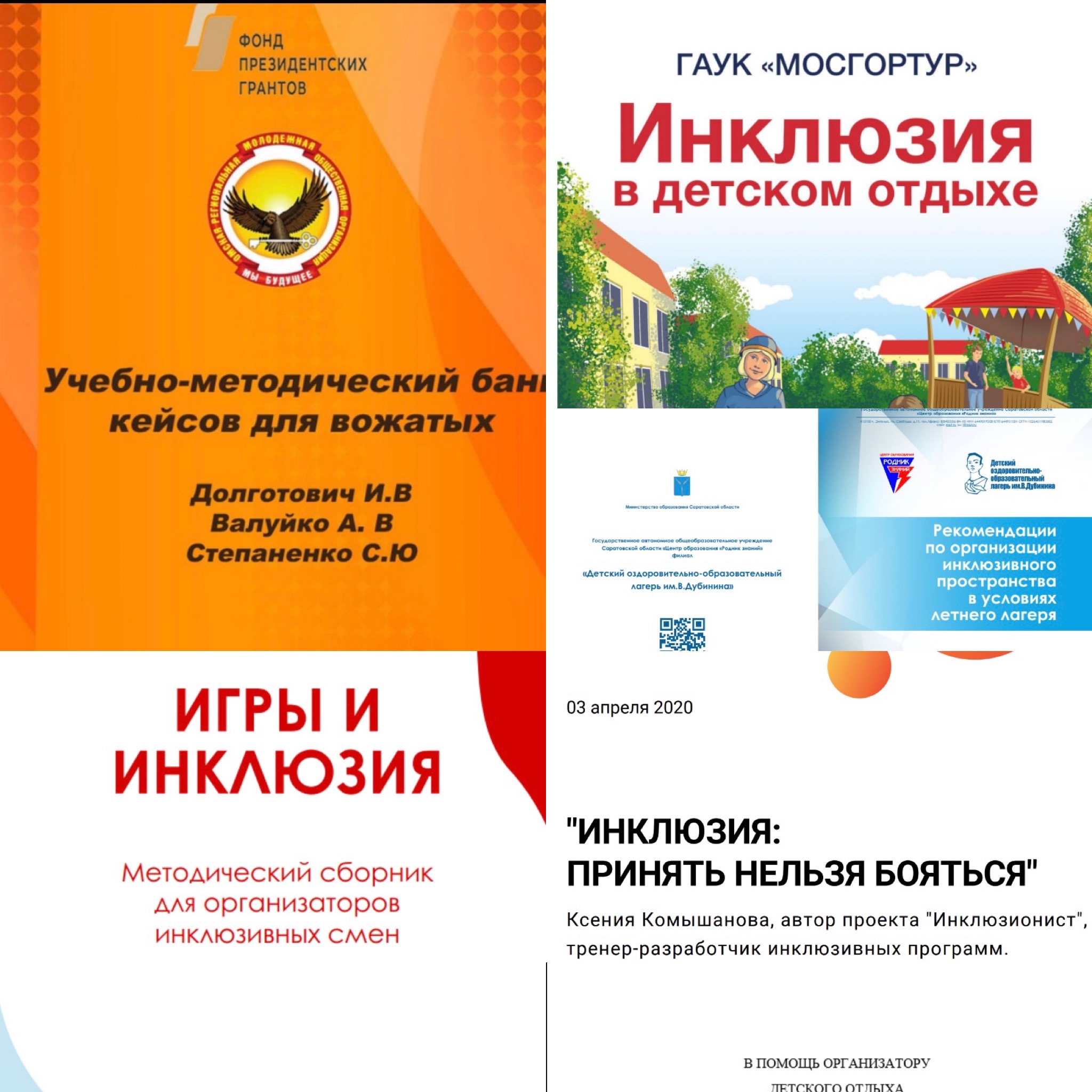 Образовательная сессия «Инклюзивный отдых: Мир  без барьеров для каждого  ребенка»
ГАУ «МЕТЕОР» - 2025